五年级上册
Unit5Is this your schoolbag?
WWW.PPT818.COM
>>Review
Play a game
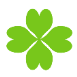 I say you do
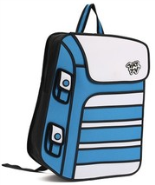 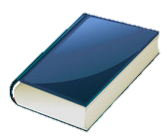 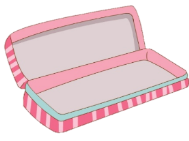 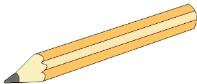 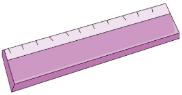 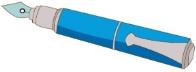 Show me your pen.
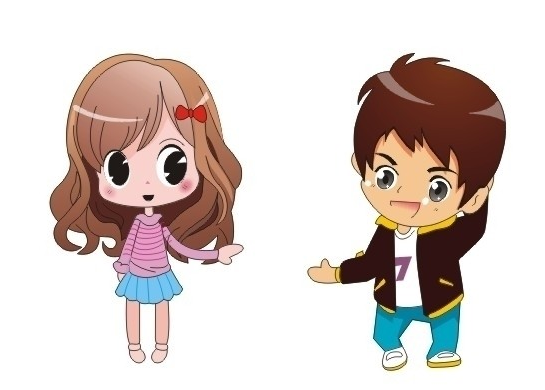 >>Presentation
Look and say
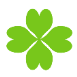 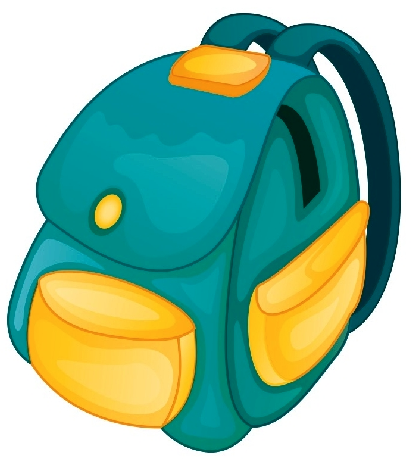 schoolbag
This is my schoolbag.
>>Presentation
Look and say
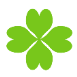 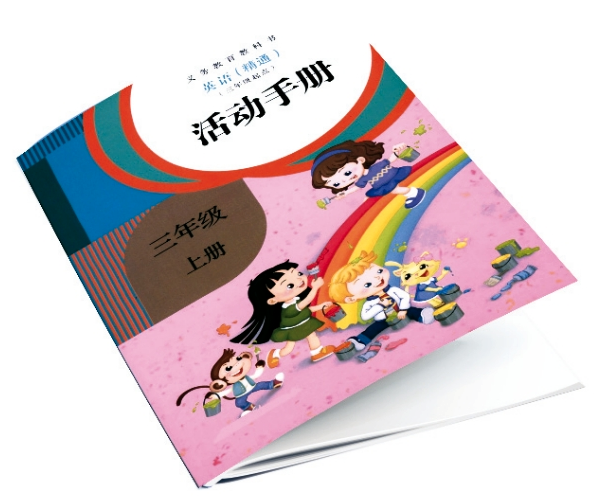 activity book
Is this your activity book?
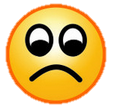 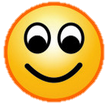 Yes, it is.
No, it isn’t.
>>Presentation
Look and say
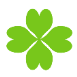 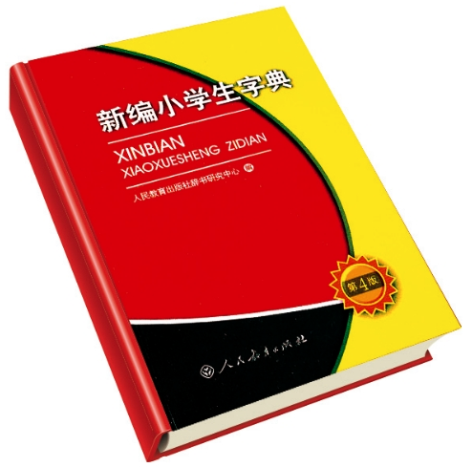 dictionary
Is this your dictionary?
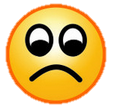 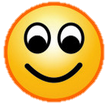 Yes, it is.
No, it isn’t.
>>Presentation
Look and say
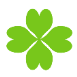 Don’t leave your things like this.
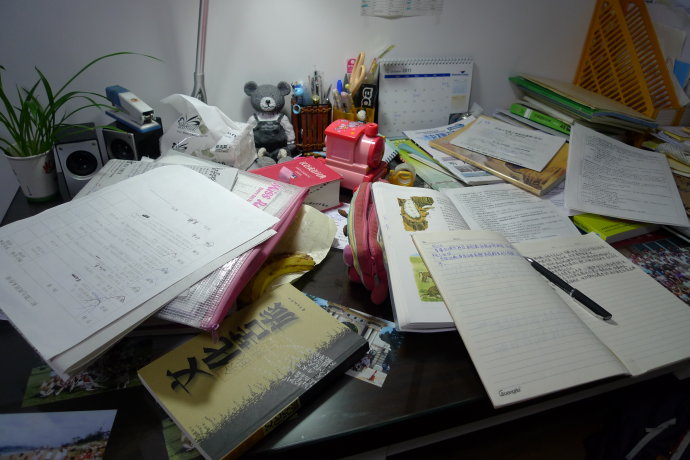 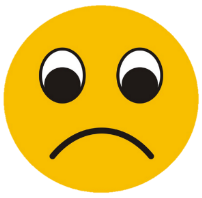 >>Presentation
Look and say
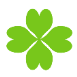 Put them away.
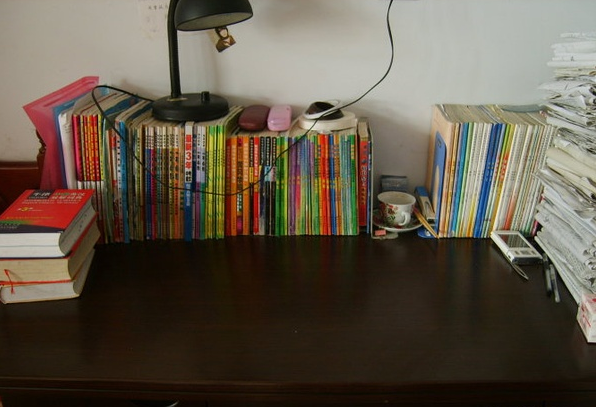 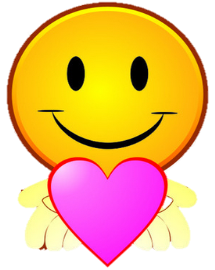 >>Presentation
Look and guess
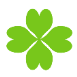 Our friends Mike, Ann and Jim put their school things on the desk. Guess, what will the teacher say?
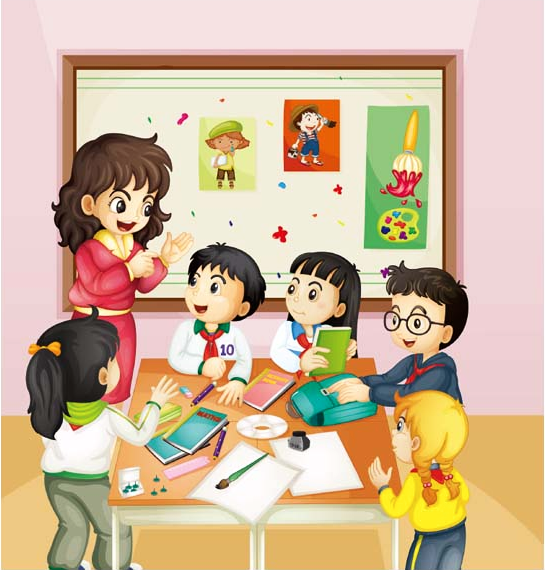 >>Presentation
Just talk
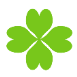 Let’s watch
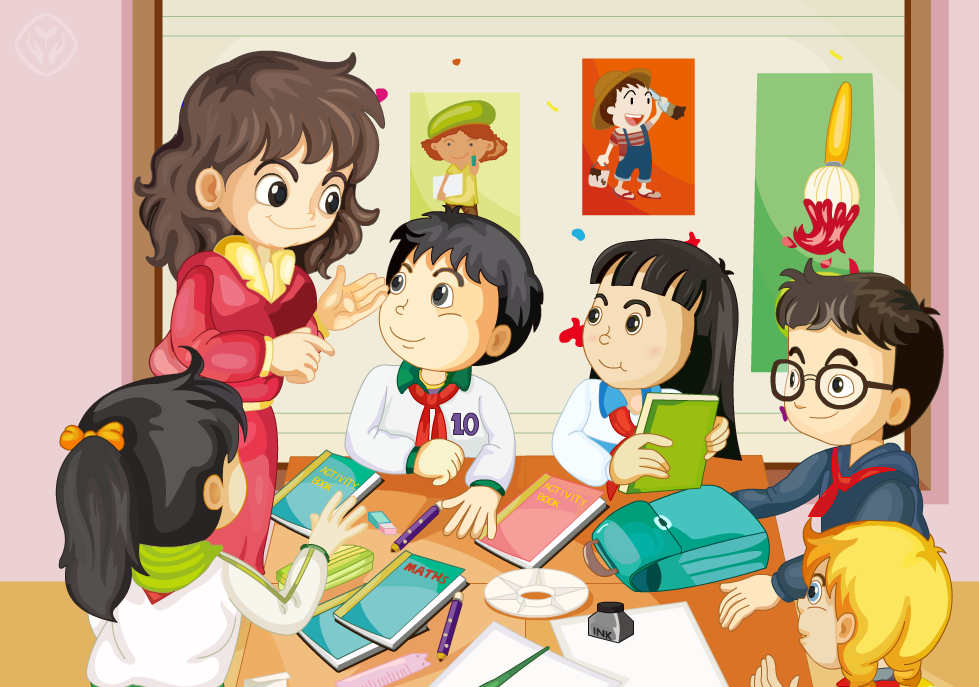 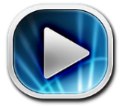 >>Presentation
Just talk
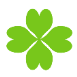 Listen and imitate
Teacher: Hey, boys and girls! Don’t leave your   
                  things like this. Put them away.
Students: OK!
  Teacher: Mike! Is this your schoolbag?
        Mike: Yes, it is.
  Teacher: Is this your activity book, Ann?
         Ann: No, it isn’t. That’s my activity book.
>>Presentation
Just talk
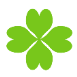 Listen and imitate
Teacher: Is this your ruler, Jim?
         Jim: Yes, it is.
  Teacher: Remember to put your things away 
                  after class.
Students: OK, we will.
>>Practice
Learning tip :
Read it by yourself for one minute .
自读对话一分钟。
一分钟倒计时
60
10
10
50
自己读对话，比一比看谁能在一分钟内读完，并且读得准确、流利！
20
20
40
30
30
>>Practice
Show time
小组合作，练习对话并表演，其他同学评价。
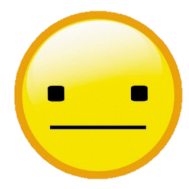 OK!
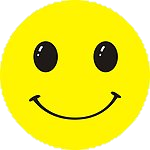 Great!
Super!
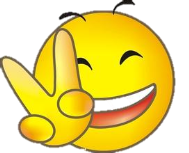 >>Practice
Ask and answer
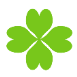 A: Is this your dictionary?
B: Yes, it is. / No, it isn’t.
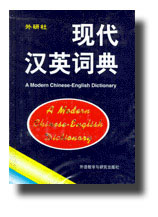 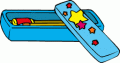 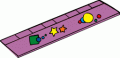 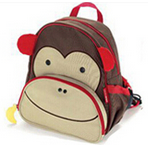 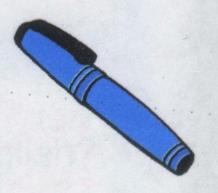 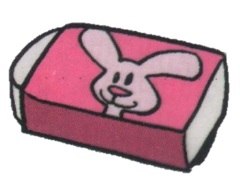 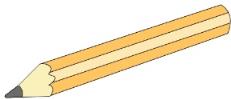 >>Practice
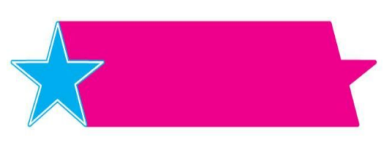 寻找主人
Game
学生四人一组，收集各不相同的文具，然后其中一名组员拿出其中一样文具，随意询问组内一名同学：Is this your …, XXX? 若学生回答：Yes, it is. 该学生用手势和语言(Yeah!)做开心状，简单描述该文具后把它归还给本人。若学生回答：No, it isn’t. That’s my ... 该学生用手势和语言(I’m sorry.)表示失望，把属于学生的文具归还给本人。
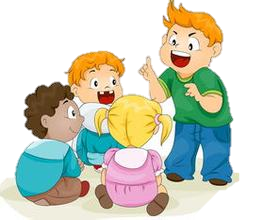 >>Practice
Let’s act
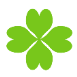 1
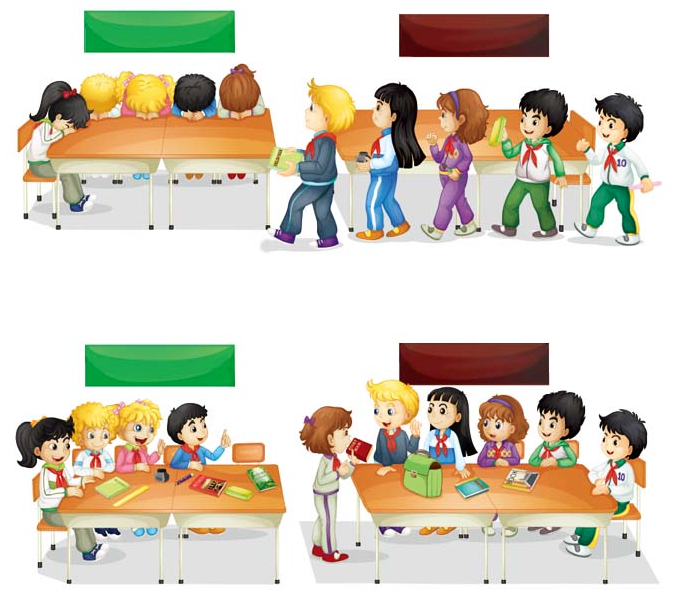 GREEN BIRD GROUP
BROWN BEAR GROUP
Whose storybook is this?
3
5
No, it isn’t.
No, it isn’t.
2
4
Is this your storybook?
Is this your storybook?
BROWN BEAR GROUP
GREEN BIRD GROUP
>>Summary
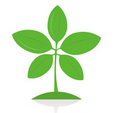 本课的重点单词：
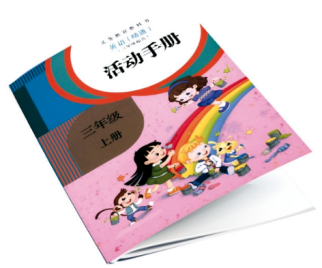 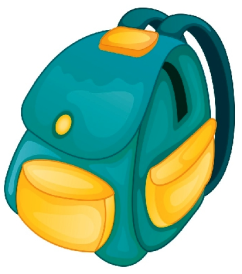 activity book
schoolbag
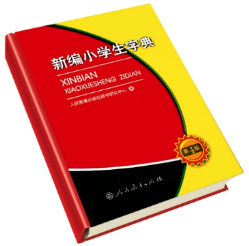 dictionary
>>Summary
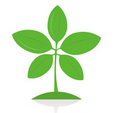 如何询问某物是否属于某人并做否定回答？
—Is this your …?
—No, it isn’t.
>>Homework
1.通过网络、字典、课外书、报纸等资源，进一步查找收集有关文具的词汇，并记录下来，与同学们一起分享交流。
2.预习 Lesson 27。
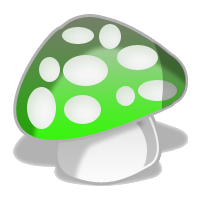